Understanding and Modeling On-Die Error Correction in Modern DRAM: An Experimental Study Using Real Devices
Minesh Patel	Jeremie S. Kim
Hasan Hassan       Onur Mutlu
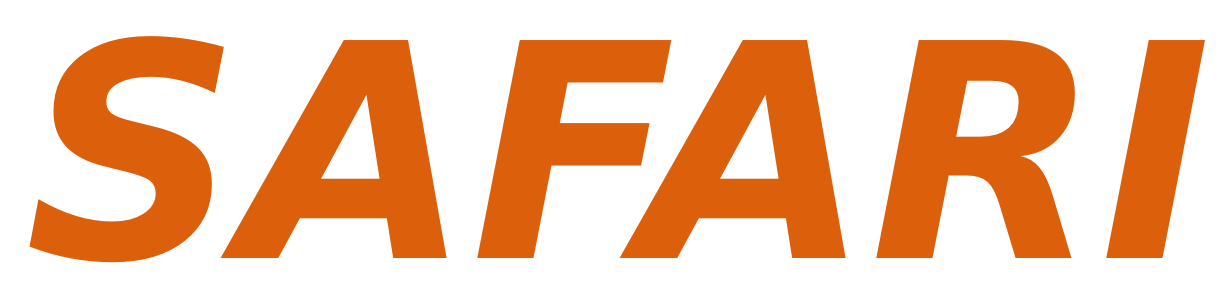 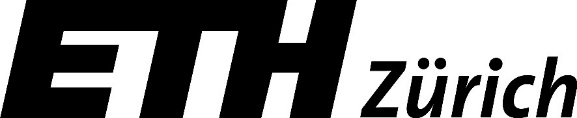 [Speaker Notes: Thank you for the introduction.

Today I’m going to talk about our work: Understanding and Modeling On-Die Error Correction in Modern DRAM.

This work was done by researchers from the SAFARI group at ETH Zurich.

[END]]
Executive Summary
Motivation: Experimentally studying DRAM error mechanisms provides insights for improving performance, energy, and reliability
Problem: on-die error correction (ECC) makes studying errors difficult
Distorts true error distributions with unstandardized, invisible ECC functions
Post-correction errors lack the insights we seek from pre-correction errors
Goal: Recover the pre-correction information masked by on-die ECC
Key Contributions:
Error INference (EIN): statistical inference methodology that:
Infers the ECC scheme (i.e., type, word length, strength)
Infers the pre-correction error characteristics beneath the on-die ECC mechanism
Works without any hardware intrusion or insight into the ECC mechanism
EINSim: open-source tool for using EIN with real DRAM devices
Available at: https://github.com/CMU-SAFARI/EINSim
Experimental demonstration: using 314 LPDDR4 devices
EIN infers (i) the on-die ECC scheme and (ii) pre-correction error characteristics
We hope EIN and EINSim enable many valuable studies going forward
[Speaker Notes: First, I’ll give a high level overview of the talk.

…

[END]]
Presentation Outline
Error Characterization and On-Die ECC

EIN: Error INference
The Inference Problem
Formalization
EIN in Practice: EINSim

Demonstration Using LPDDR4 Devices
[Speaker Notes: I’ll start out by giving some background on error characterization and on-die ECC

…

[END]]
What is DRAM Error Characterization?
Studying how DRAM behaves
when we deliberately induce bit-flips
Error Mechanisms
& Technology Scaling
System-Level
Interactions
Environmental 
Effects
Operating Timing Constraints
+
-
CPU
Understanding 

 Exploitable Insights
+
[Speaker Notes: So what exactly is DRAM characterization?

In a nutshell, it's the process of studying how DRAM behaves when we deliberately induce bit-flips.

We might study things like:
operating timings across different values
error mechanisms and how they scale across different technologies 
interactions between CPU and the DRAM 
even environmental effects such as temperature and voltage

Our hope is that by studying all these different things we can gain some understanding as to how DRAM works and get exploitable insights we can use to improve the system]
How Do We Characterize DRAM?
DRAM Device
Test Routine

Write data
Induce errors
Read data
Record errors
Tester
e.g., CPU, FPGA
Error Distributions
Spatial Distributions
Cell-to-cell Variation
Device Comparisons
Temporal Distributions
Why Study DRAM Errors?
Errors provide insight into how a DRAM device works
Error mechanisms are based on physical phenomena
Patterns in errors can indicate opportunity for improvement
e.g., Reliably reducing 
conservative operating timings
e.g., Efficiently profiling for 
and mitigating errors
Reliability
Performance
Characterization-Driven Insights
Energy
Security
e.g., Reducing the cost 
of refresh and other operations
e.g., Defending against
vulnerabilities (e.g., RowHammer)
Three Key Types of DRAM
Rank-Level ECC
(Server-style)
On-Die ECC
(or Integrated ECC)
No ECC
(Standard)
Corrected Data
Data
Data
Data
ECC Data
ECC
Logic
ECC Logic
ECC Logic
Tester
Tester
Tester
Raw Data Is Unmodified
Raw Data Is Unmodified
ECC Modifies Raw Data
[Speaker Notes: Chips have internal logic that can correct a limited number of errors]
Three Key Types of DRAM
Rank-Level ECC
(Server-style)
On-Die ECC
(or Integrated ECC)
No ECC
(Standard)
Unfortunately, the on-die ECC scheme:
 Cannot be bypassed
 Is unknown and proprietary
 Is completely invisible
Corrected Data
Data
Data
Data
ECC Data
ECC
Logic
ECC Logic
ECC Logic
Tester
Tester
Tester
Raw Data Is Unmodified
Raw Data Is Unmodified
ECC Modifies Raw Data
ECC Complicates Error Characterization
Original Data
1111
Scheme A
Scheme B
Scheme C
Encoder A
Encoder B
Encoder C
1011011
0101110
0011001
1111001
0001100
0111011
Decoder C (SEC)
Decoder A (SEC)
Decoder B (SEC)
1111
1011
1010
2 Errors
0 Errors
1 Error
ECC Complicates Error Characterization
Original Data
1111
Scheme A
Scheme B
Scheme C
Encoder A
Encoder B
Encoder C
1011011
0101110
0011001
Observed errors can change
depending on the ECC scheme
1111001
0001100
0111011
Decoder C (SEC)
Decoder A (SEC)
Decoder B (SEC)
1111
1011
1010
2 Errors
0 Errors
1 Error
ECC Makes Error Characterization Difficult
Unknown
ECC Scheme A
Unknown
ECC Scheme B
Unknown
ECC Scheme C
Pre-ECC Error Distribution
Based on a physical 
DRAM error mechanism
ECC-scheme specific;
Error mechanism influence lost
Post-ECC Error Distribution
ECC causes two key problems:
Prevents comparing error characteristics between devices
Obfuscates the well-studied error distributions we expect
Example: Technology Scaling Study
Goal: study how errors evolve over technology generations
1.0
Post-ECC error distributions
ECC artifact
Pre-ECC error distributions
0.8
Distribution of 
all bit-errors
0.6
Test Parameter Value
(e.g., temperature, voltage)
EIN
0.4
0.2
Consistent with a physical phenomenon
(e.g., process scaling)
0.0
Technology Generation
Example: Technology Scaling Study
Goal: study how errors evolve over technology generations
1.0
Post-ECC error distributions
ECC artifact
Pre-ECC error distributions
0.8
Distribution of 
all bit-errors
0.6
EIN
0.4
0.2
Consistent with a physical phenomenon
(e.g., process scaling)
0.0
Our goal: 
Recover pre-correction error characteristics 
obfuscated by on-die ECC
[Speaker Notes: As researchers, EIN enables us to study the pre-correction error characteristics rather than being limited to just those observed post-correction. This allows us to propose better solutions from the bottom up rather than building solely upon what the manufacturer has decided to do for a particular device.]
Presentation Outline
Error Characterization and On-Die ECC

EIN: Error INference
The Inference Problem
Formalization
EIN in Practice: EINSim

Demonstration Using LPDDR4 Devices
[Speaker Notes: I’ll start out by giving some background on error characterization and on-die ECC

…

[END]]
Key Observation
DRAM error mechanisms have 
predictable characteristics 
that are intrinsic to DRAM technology
Example: Data-Retention Errors
REF
Necessitates periodic refresh operations
DRAM encodes data 
in leaky capacitors
Leakage rates differ due to process variation
By disabling refresh, we induce data-retention errors
Well-studied and fundamental to DRAM technology
Errors exhibit predictable statistical characteristics
Exponential bit-error rate (BER) with respect to temperature
Uniform-random spatial distribution
Inferring the ECC Scheme
DRAM
Exploit error characteristics to infer the ECC scheme
Works for any DRAM susceptible to the error mechanism
Independent of any particular device or manufacturer
CPU
ECC Encoder
Data Store
Inferable
Observable
Predictable
ECC Decoder
Inferring the ECC Scheme
DRAM
Exploit error characteristics to infer the ECC scheme
Works for any DRAM susceptible to the error mechanism
Independent of any particular device or manufacturer
CPU
ECC Encoder
Data Store
Inferable
Observable
Predictable
ECC Decoder
EIN’s key idea: use predictable 
error characteristics to infer: 
the ECC scheme
 the pre-correction error rate
Presentation Outline
Error Characterization and On-Die ECC

EIN: Error INference
The Inference Problem
Formalization
EIN in Practice: EINSim

Demonstration Using LPDDR4 Devices
Formalizing the Inference Problem
CPU
DRAM
Data Store
Distribution 
of outputs
ECC Scheme
Distribution 
of inputs
Error Distribution
Model the entire DRAM transformation as a function:
Random variables
Formalizing the Inference Problem
CPU
DRAM
Data Store
Formalizing the Inference Problem
CPU
DRAM
Data Store
Inferring the ECC Scheme
Want the most likely ECC scheme given an experiment
ECC Scheme
Bayes’ 
Theorem
Prior
How likely is S?
Likelihood
Are these results reasonable?
Define experimental inputs
(i.e., data pattern, error mechanism)
Error INference (EIN) Methodology
1
Identify candidate ECC Schemes
Run Experiments
2
Compute MAP estimation
3
4
Most likely ECC scheme
Presentation Outline
Error Characterization and On-Die ECC

EIN: Error INference
The Inference Problem
Formalization
EIN in Practice: EINSim

Demonstration Using LPDDR4 Devices
MAP Estimation in Practice
3
2
Device to Test
(unknown ECC scheme)
Observations 
(# errors per word)
Suspected 
ECC Schemes
{A, B, C, D, …}
Monte-Carlo
Simulation
(EINSim)
Most Likely
ECC Scheme
1
Input 
(i.e., data pattern,
error distribution)
Hard to calculate
analytically
Experiment
Calculation
4
Outputs 
(# errors per word)
Likelihood per Scheme
EINSim: A Tool for Using EIN
Evaluates MAP estimation via Monte-Carlo simulation
Simulates the life of a dataword through a real experiment
Configuration knobs to replicate the experimental setup

Flexible and extensible to apply to a wide variety of:
DRAM devices
Error mechanisms
ECC schemes
Open-source C++/Python project
https://github.com/CMU-SAFARI/EINSim
Example datasets provided (same as used in paper)
EINSim: A Tool for Using EIN
Evaluates MAP estimation via Monte-Carlo simulation
Simulates the life of a dataword through a real experiment
Configuration knobs to replicate the experimental setup

Flexible and configurable to apply to a wide variety of:
DRAM devices
Error mechanisms
ECC schemes
Give EINSim a try at:
https://github.com/CMU-SAFARI/EINSim
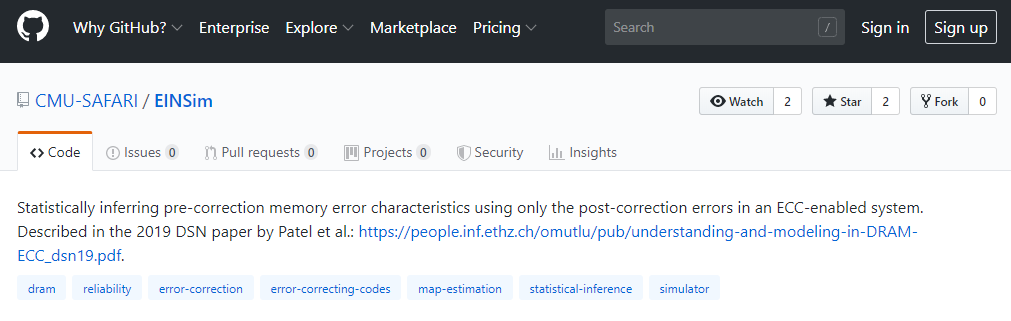 Open-source C++/Python project
https://github.com/CMU-SAFARI/EINSim
Example datasets provided (same as used in paper)
Presentation Outline
Error Characterization and On-Die ECC

EIN: Error INference
The Inference Problem
Formalization
EIN in Practice: EINSim

Demonstration Using LPDDR4 Devices
Methodology
We experimentally test LPDDR4 DRAM devices
232 with on-die ECC (one major manufacturer)
82 without on-die ECC (three major manufacturers)

Thermally controlled testing chamber
55oC - 70oC
Tolerance of ±1oC

Precise control over the commands sent to DRAM
Ability to enable/disable self-/auto-refresh
Control over CAS (i.e., read/write) commands
Experimental Design
Goal: infer which ECC scheme is used
in real LPDDR4 devices with on-die ECC
MAP Estimation Methodology
Assume a uniform prior distribution
Avoids biasing results towards our preconceptions
Demonstrates EIN in the worst case

Simulate 106 256-bit words per ECC scheme

Error estimation using bootstrapping (104 samples)
MAP Estimation Results
Lower is 
MORE Likely
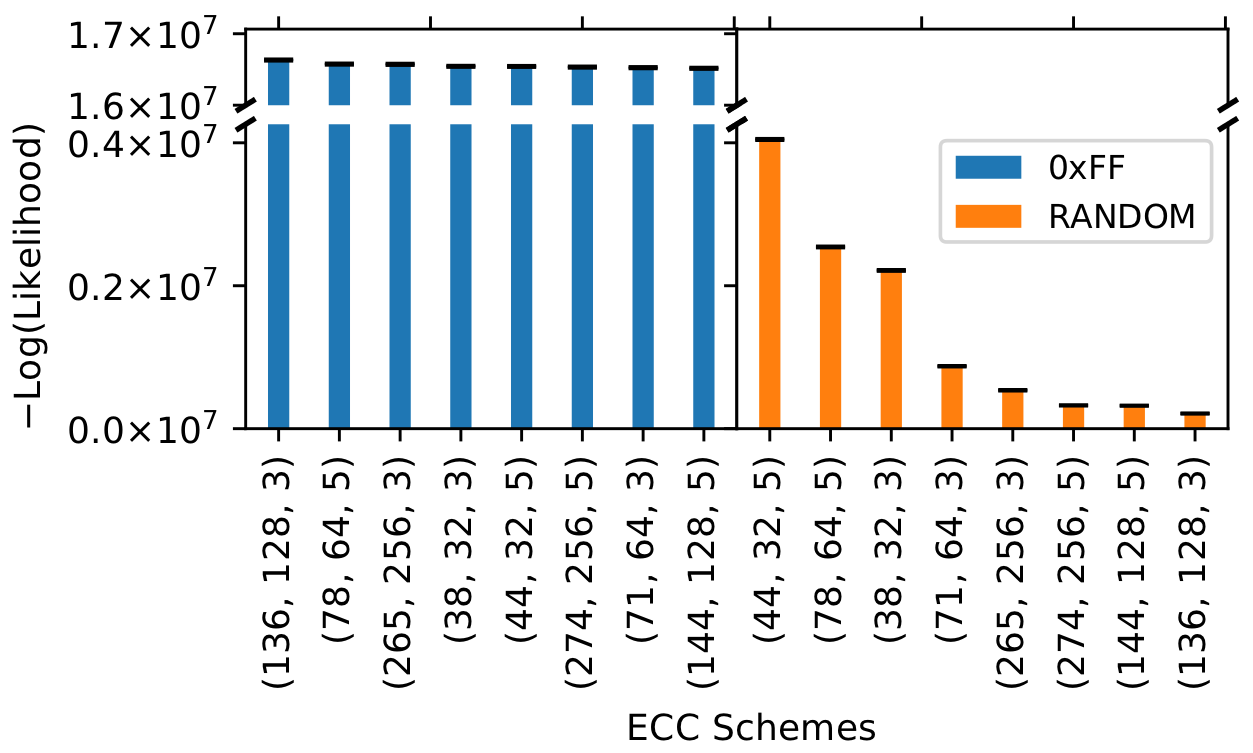 Confidence interval is extremely tight
Most Likely
ECC Scheme
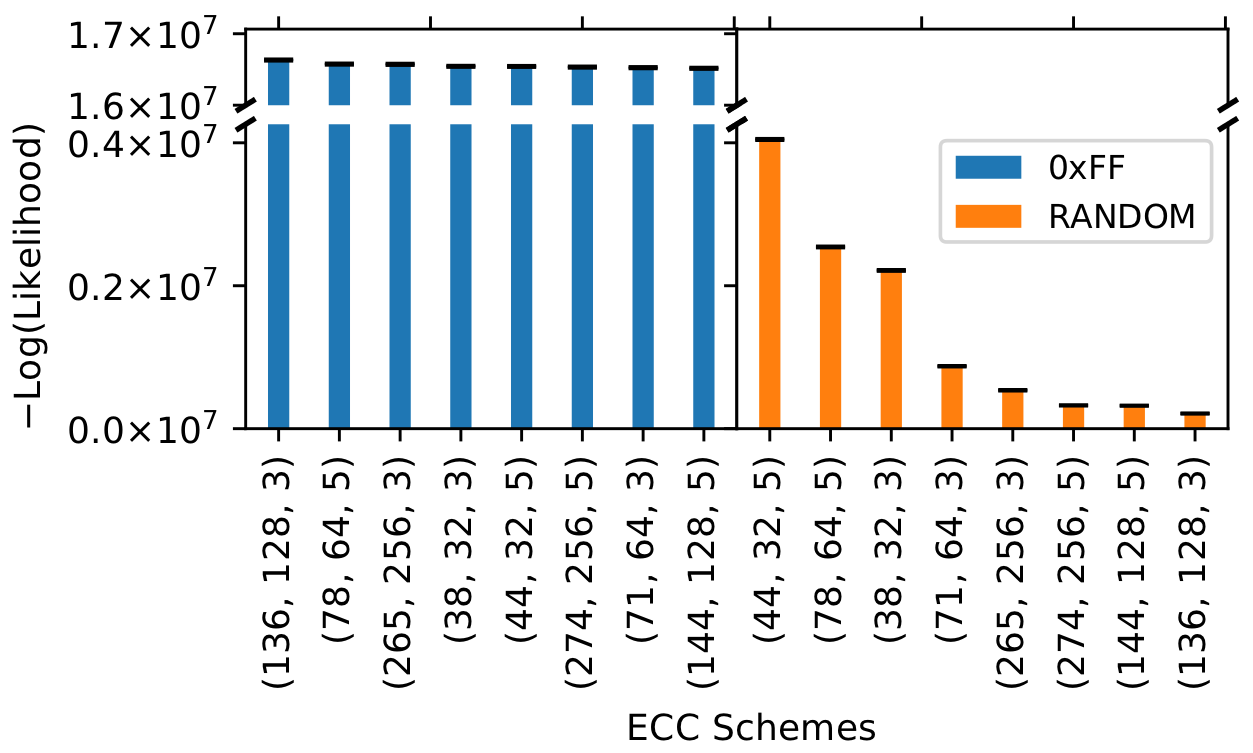 Ham(38, 32, 1)
BCH(44, 32, 2)
Ham(71, 64, 1)
BCH(78, 64, 2)
BCH(144, 128, 2)
BCH(274, 256, 2)
Ham(265, 256, 1)
Ham(136, 128, 1)
ECC Schemes
(#code bits, #data bits, #errors correctable)
MAP Estimation Results
Lower is 
MORE Likely
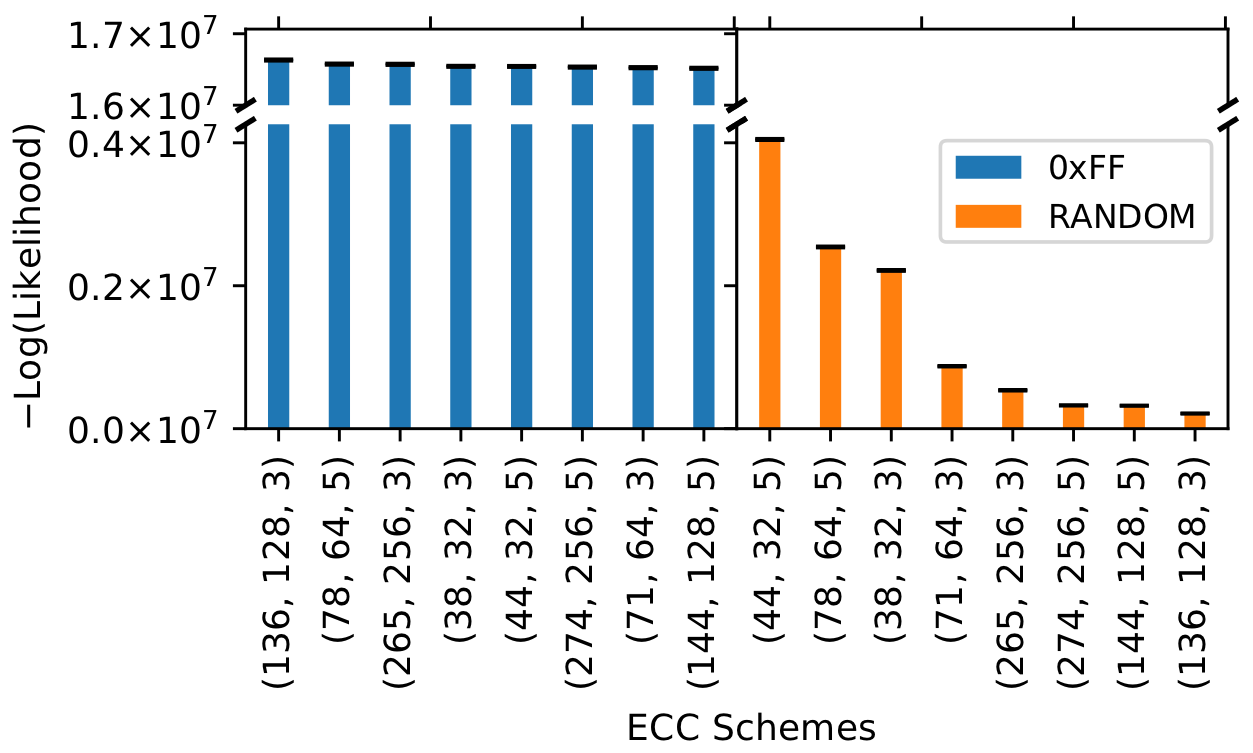 Confidence interval is extremely tight
Most Likely
ECC Scheme
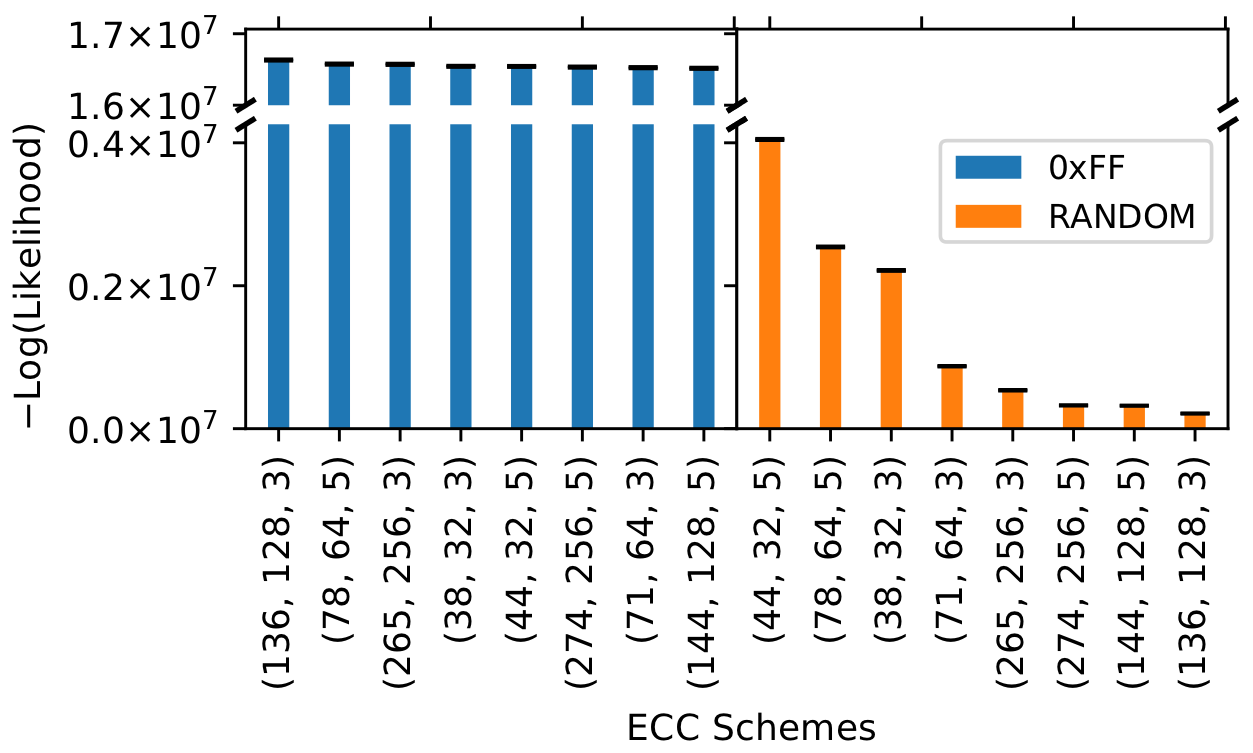 Less Likely Models
Ham(38, 32, 1)
BCH(44, 32, 2)
Ham(71, 64, 1)
BCH(78, 64, 2)
BCH(144, 128, 2)
BCH(274, 256, 2)
Ham(265, 256, 1)
Ham(136, 128, 1)
ECC Schemes
(#code bits, #data bits, #errors correctable)
MAP Estimation Results
Lower is 
MORE Likely
EIN effectively infers the ECC scheme in LPDDR4 devices with on-die ECC
to be a (128 + 8) Hamming Code
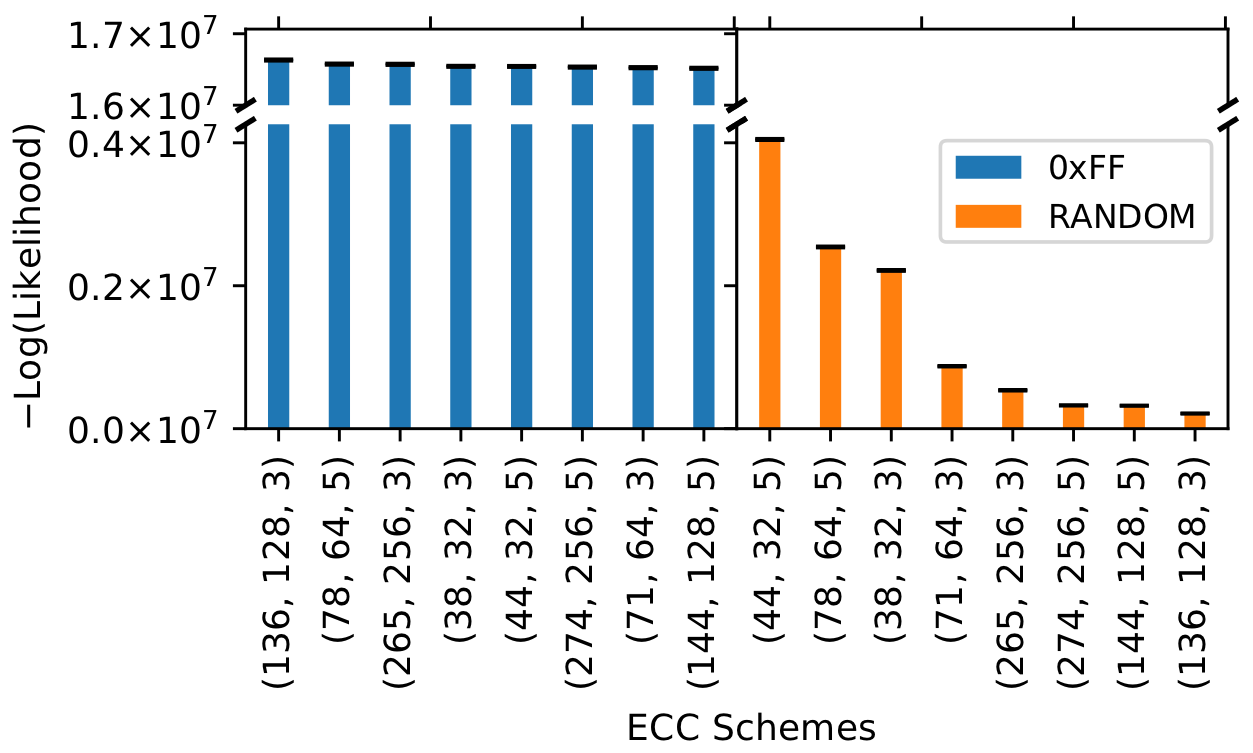 Confidence interval is extremely tight
Most Likely
ECC Scheme
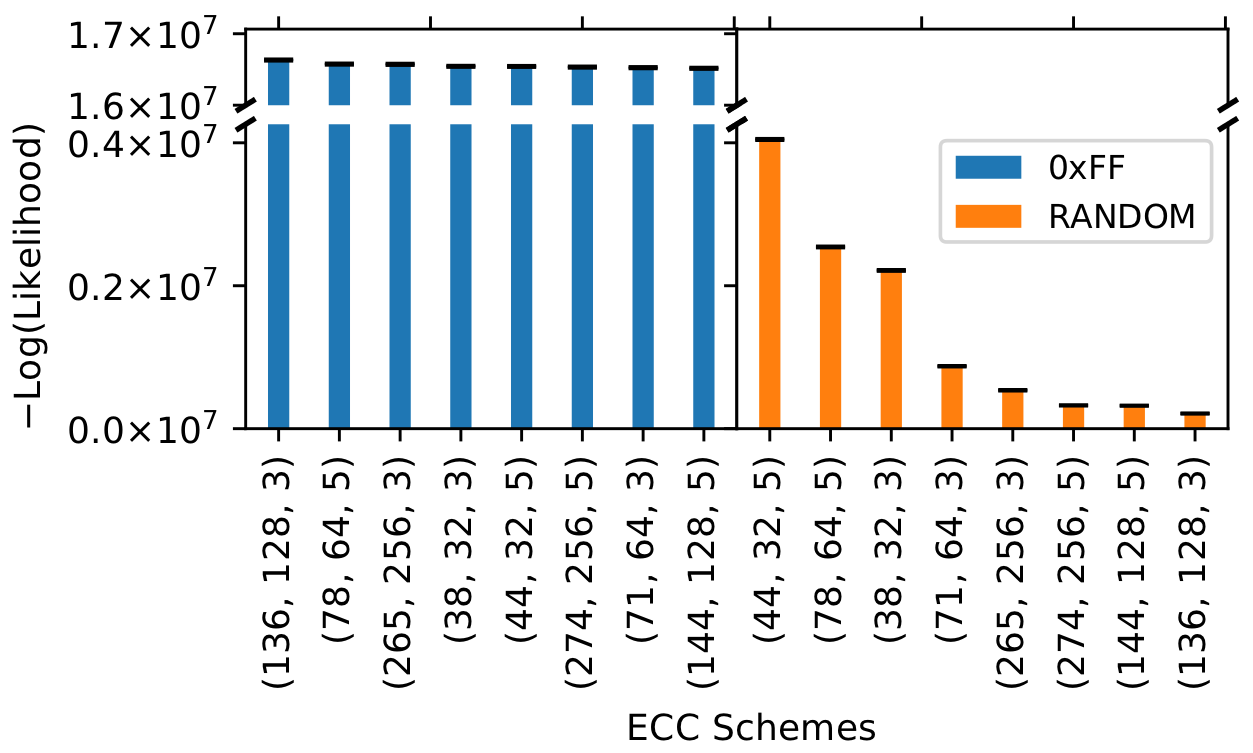 EIN infers the ECC scheme without:
Visibility into the ECC mechanism
Disabling ECC
Tampering with the hardware
Less Likely Models
Ham(38, 32, 1)
BCH(44, 32, 2)
Ham(71, 64, 1)
BCH(78, 64, 2)
BCH(144, 128, 2)
BCH(274, 256, 2)
Ham(265, 256, 1)
Ham(136, 128, 1)
ECC Schemes
(#code bits, #data bits, #errors correctable)
EIN Applies Beyond On-Die ECC
EIN technically applies for any device for which:
Communication channel protected by ECC
Can induce uncorrectable errors 
Errors follow predictable statistical characteristics
Flash Memory ECC
DRAM Rank-Level ECC
NAND
Flash
ECC 
Data
Normal 
Data
CPU
Other Contributions in our Paper
Two error-characterization studies showing EIN’s value
EIN enables comparing BERs of the DRAM technology itself
EIN recovers expected distributions that ECC obfuscates

Using EIN to infer additional information:
The data pattern written to DRAM
The pre-correction error characteristics (e.g., pre-ECC BER)

Formal derivation of EIN + discussion of its limitations

Verify uniform-randomly spaced data-retention errors 
Reverse-engineering DRAM design characteristics that affect uniformness (e.g., true-/anti-cell layout)
Talk & Paper Recap
Motivation: Experimentally studying DRAM error mechanisms provides insights for improving performance, energy, and reliability
Problem: on-die error correction (ECC) makes studying errors difficult
Distorts true error distributions with unstandardized, invisible ECC functions
Post-correction errors lack the insights we seek from pre-correction errors
Goal: Recover the pre-correction information masked by on-die ECC
Key Contributions:
Error INference (EIN): statistical inference methodology that:
Infers the ECC scheme (i.e., type, word length, strength)
Infers the pre-correction error characteristics beneath the on-die ECC mechanism
Works without any hardware intrusion or insight into the ECC mechanism
EINSim: open-source tool for using EIN with real DRAM devices
Available at: https://github.com/CMU-SAFARI/EINSim
Experimental demonstration: using 314 LPDDR4 devices
EIN infers (i) the on-die ECC scheme and (ii) pre-correction error characteristics
We hope EIN and EINSim enable many valuable studies going forward
Understanding and Modeling On-Die Error Correction in Modern DRAM: An Experimental Study Using Real Devices
Minesh Patel	Jeremie S. Kim
Hasan Hassan       Onur Mutlu
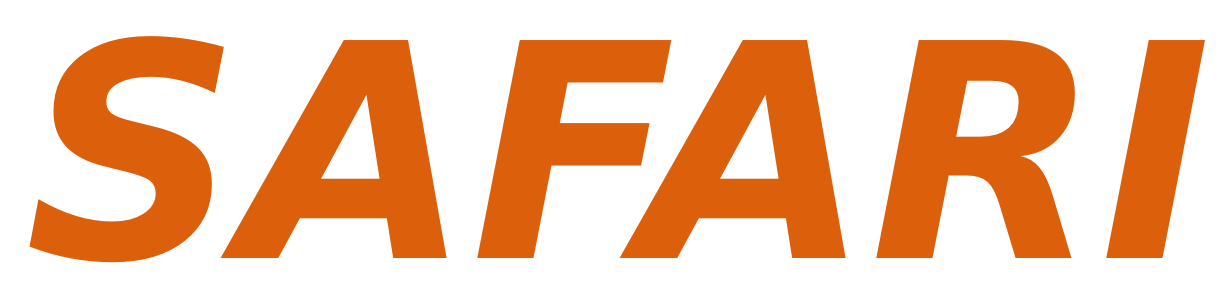 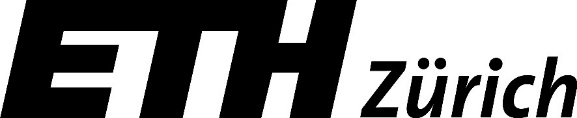 Backup Slides
EIN: 3 Concrete Use Cases
Rapid error profiling using statistical distributions
Use properties of the error mechanisms to model errors
Use EIN to determine model parameters at runtime
Replacement for laborious, per-device characterization

Comparison studies (e.g., technology scaling)
Use EIN to compare pre-correction error rates
Study + predict industry and future technology trends

Reverse-engineering proprietary ECC schemes
Applies beyond just DRAM with on-die ECC
Can be useful for security research 
E.g., vulnerability evaluation, patent infringement, competitive analysis, forensic analysis
Observed BER Depends on ECC
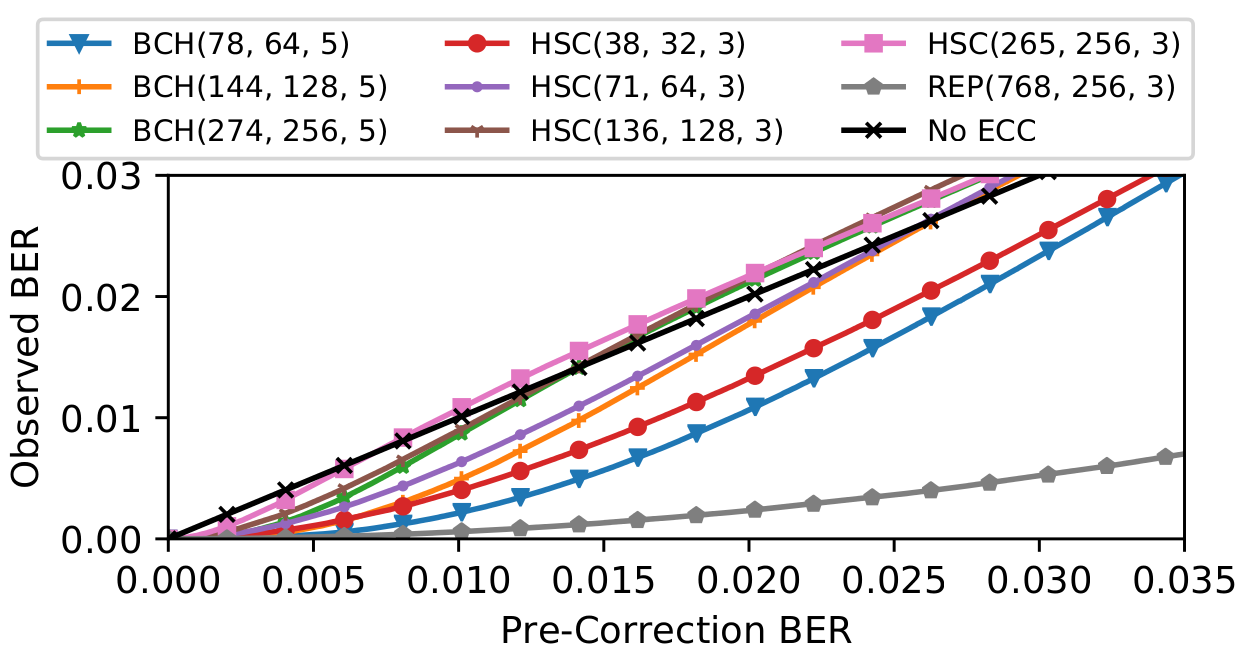 BCH(64, 2)
Hamming(32, 1)
Hamming(256, 1)
BCH(128, 2)
Hamming(64, 1)
3-Repetition
BCH(256, 2)
Hamming(128, 1)
None
A Closer Look at On-Die ECC
DRAM with on-die ECC
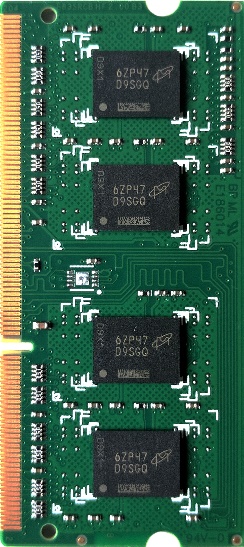 Input
(writes)
Data Storage
ECC Encoder
Output
(reads)
ECC Decoder
ECC Storage
Primarily mitigates technology scaling issues [1]
Transparently mitigates random single-bit errors (e.g., VRT)
Fully backwards compatible (no changes to DDRx interface)

Unfortunately, has side-effects for error characterization
Unspecified, black-box implementation
Obfuscates errors in an ECC-specific manner
[1] “ECC Brings Reliability and Power Efficiency to Mobile Devices,” Micron Technology, Inc, Whitepaper, 2017
On-Die ECC in Literature
Two types of ECC mentioned
(128 + 8) Hamming code
(64 + 7) Hamming code

Paper contains references to both of these
On-Die ECC Research Challenge
Good for DRAM manufacturers:
✓ Transparently improves reliability
✓ Decreases power required for data retention
✓ Low latency/power overhead
✓ No changes to DRAM interface (i.e., backwards compatible)

Bad for researchers studying DRAM errors:
✘ Hides errors in a black-box, device-specific way
✘ Distorts well-understood statistical distributions
✘ Prevents fairly comparing BER of the DRAM itself
EINSim Functional Description
Simulates the dataflow through a real experiment
Configuration parameters replicate experimental setup
Simulate enough words to resolve the output distribution
Tester
DRAM
Error Injector
Word Generator
ECC Encoder
Error Checker
ECC Decoder
EINSim Configuration + Features
Word Generator
ECC Encoder
Error Injector
Error Checker
ECC Decoder
Word Generator
Error Injector
Word Generator
ECC Encoder
Error Checker
ECC Decoder
ECC Encoder/Decoder
Error Injector
Word Generator
ECC Encoder
Error Checker
ECC Decoder
EINSim implements ECC algorithms
Currently supports common codes (e.g., Hamming, BCH)
Modularly designed and easily extensible to others
Validated by hand + using unit tests (available on GitHub)
Configurable parameters for:
Number of data bits, correction capability
Details of implementation (e.g., generator polynomials)
Error Injector
Error Injector
Word Generator
ECC Encoder
Error Checker
ECC Decoder
Injects errors according to a spatial error distribution
Configurable parameters depend on particular distribution
Extensible to many different error distributions

Uniform-random for data-retention errors
We experimentally validate this using real LPDDR4 devices
Experiment and analysis discussed in detail in the paper
Error Checker
Error Injector
Word Generator
ECC Encoder
Error Checker
ECC Decoder
Validating Uniform-Randomness
We model data-retention errors as uniform random
Well-studied throughout prior work
Error count per N-bit word follows a binomial distribution
We experimentally validate uniform-randomness
82 LPDDR4 devices without on-die ECC
Disable refresh operations for 20s @ 60oC
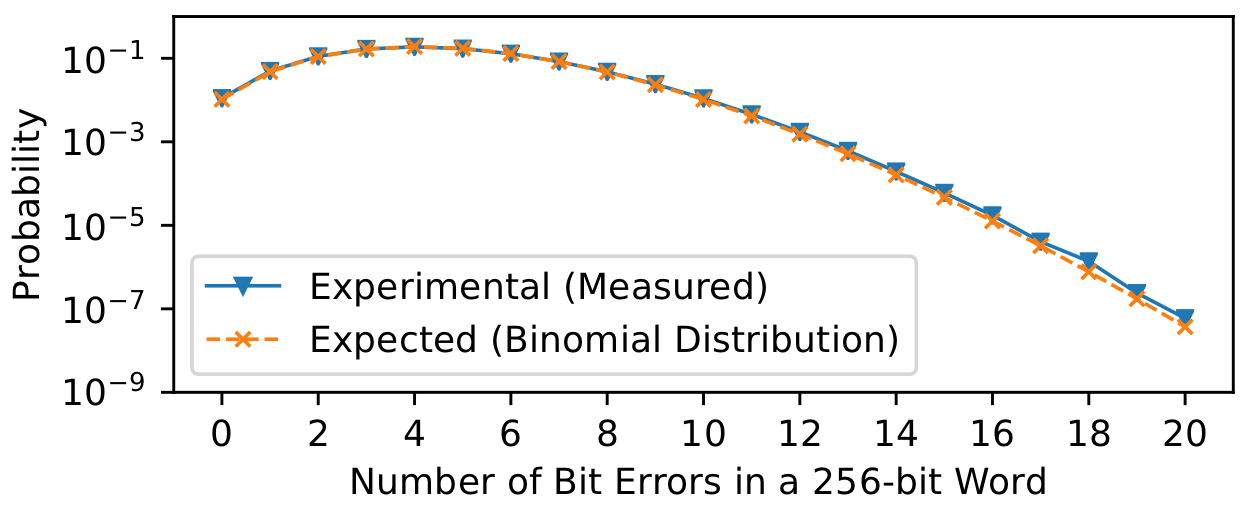 Anatomy of a DRAM Bank
DRAM cells can encode data in two ways:
Data ‘1’ as ‘charged’ -> “True-cell”
Data ‘1’ as ‘discharged’ -> “Anti-cell”
Retention errors typically “charged” -> “discharged”
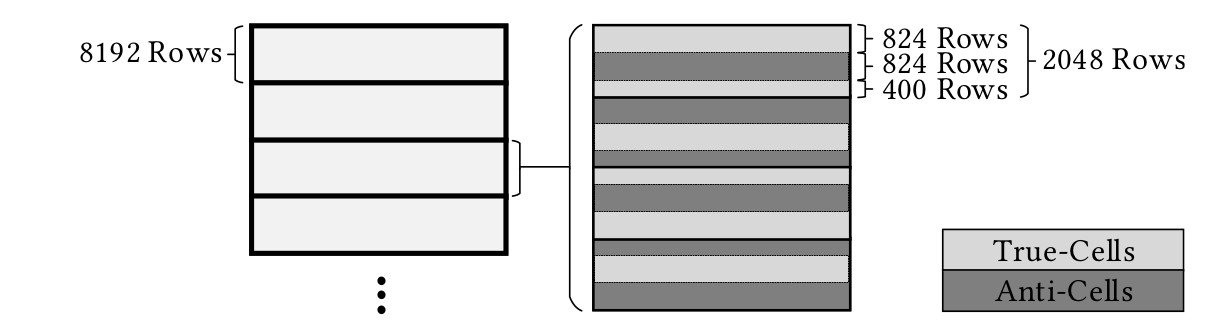 Incidence of “Outlier Rows”
Some rows do not follow the true-/anti-cell layout
Appear to follow typical “remapped row” distributions
Extra memory rows used for post-manufacturing repair
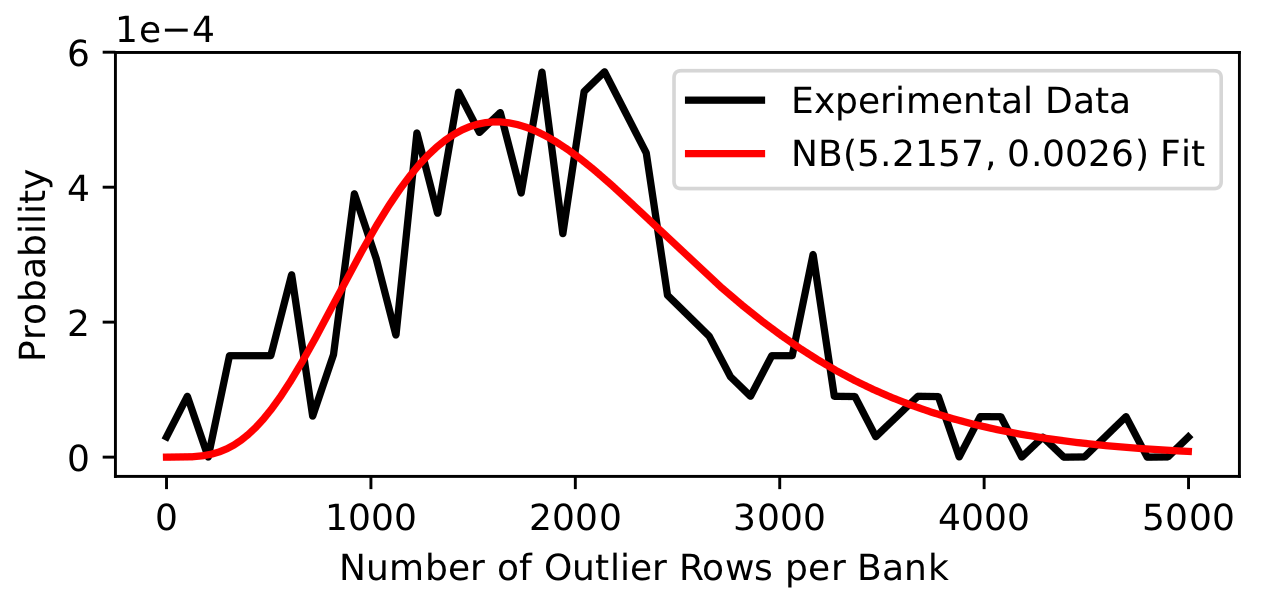 MAP Estimation Shown Graphically
Non-uniformities (details in paper)
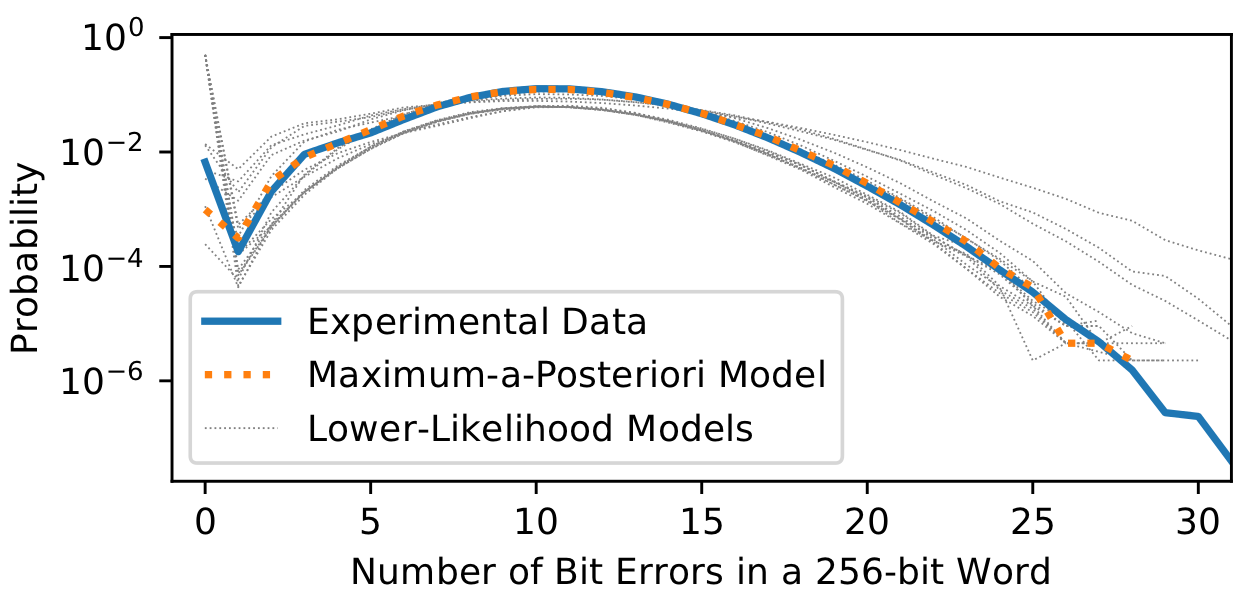 Low sample count
Example Error-Characterization Studies
We provide two studies to demonstrate EIN’s value
Measure data-retention error rates
Have 314 LPDDR4 devices (with + without on-die ECC)
BER vs. refresh rates
We compare devices with on-die ECC to those without it
EIN infers the pre-correction BER beneath on-die ECC
Enables comparing BER of the DRAM technology itself

BER vs. temperature
On-die ECC distorts the expected exponential relationship
EIN recovers the obfuscated statistical distribution
Finding the “Right” Answer
MAP estimation selects between suspected models
EIN cannot tell if the MAP estimate is “right”
“Likelihood” is a relative measure

Techniques for gaining confidence in the answer:
Using confidence intervals (e.g., statistical bootstrap)
Testing across many different error conditions
Unlikely that the ECC scheme used is unknown
ECC is a well-studied area
Manufacturers are unlikely to a completely unknown code
Typically we may suspect some schemes already
Academic/industry papers, datasheets, etc.
Control of Errors
EIN requires knowledge and control of errors
Understand the spatial distribution of errors
Be able to induce uncorrectable errors


Not a limitation in practice for DRAM
Many well-studied easily-controlled error mechanisms exist 
E.g., data retention
E.g., access-latency reduction (i.e., tRCD, tRP, etc.)
E.g., RowHammer
Error Localization
EIN cannot identify bit-exact error locations
ECC decoding function is lossy (i.e., many-to-one)
We are unaware of a way to reverse the decoding function


Not a limitation in practice since we can still infer:
The ECC scheme
Pre-correction error rates